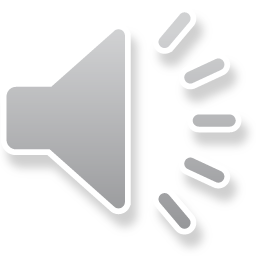 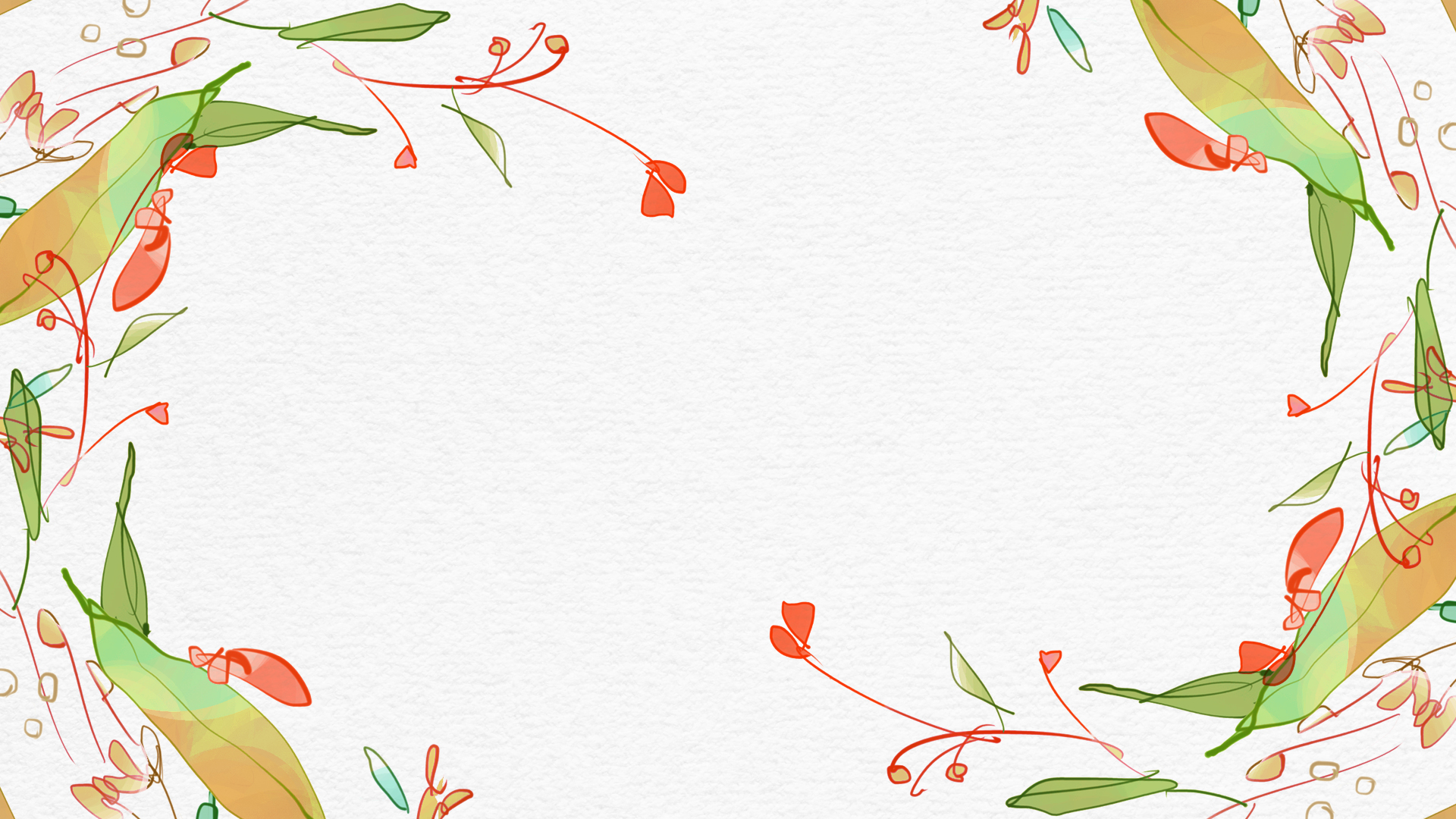 工作汇报通用PPT模板
七月你好
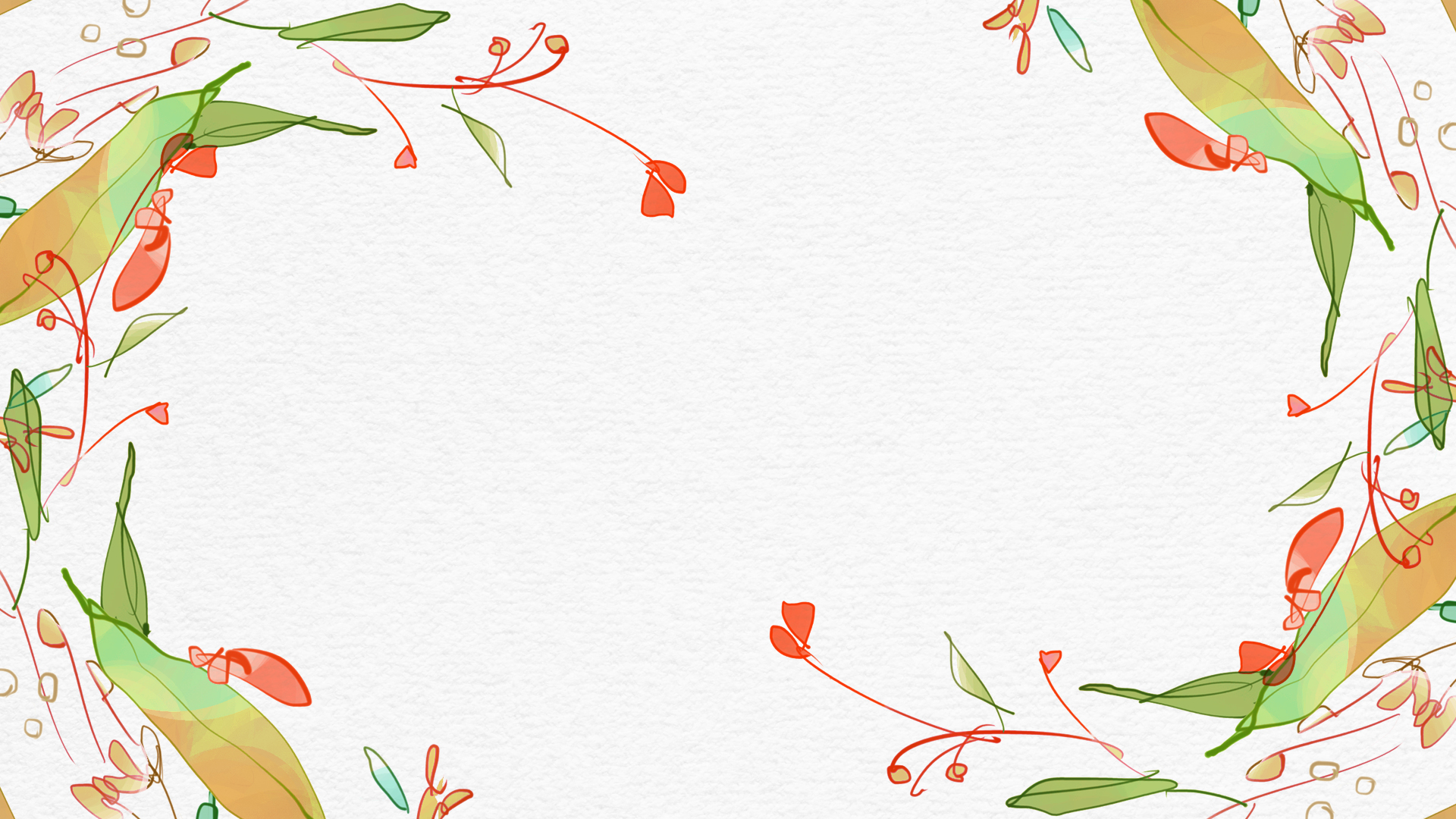 1
加入文字描述
目录/
DIRECTORY
加入文字描述
2
3
加入文字描述
4
加入文字描述
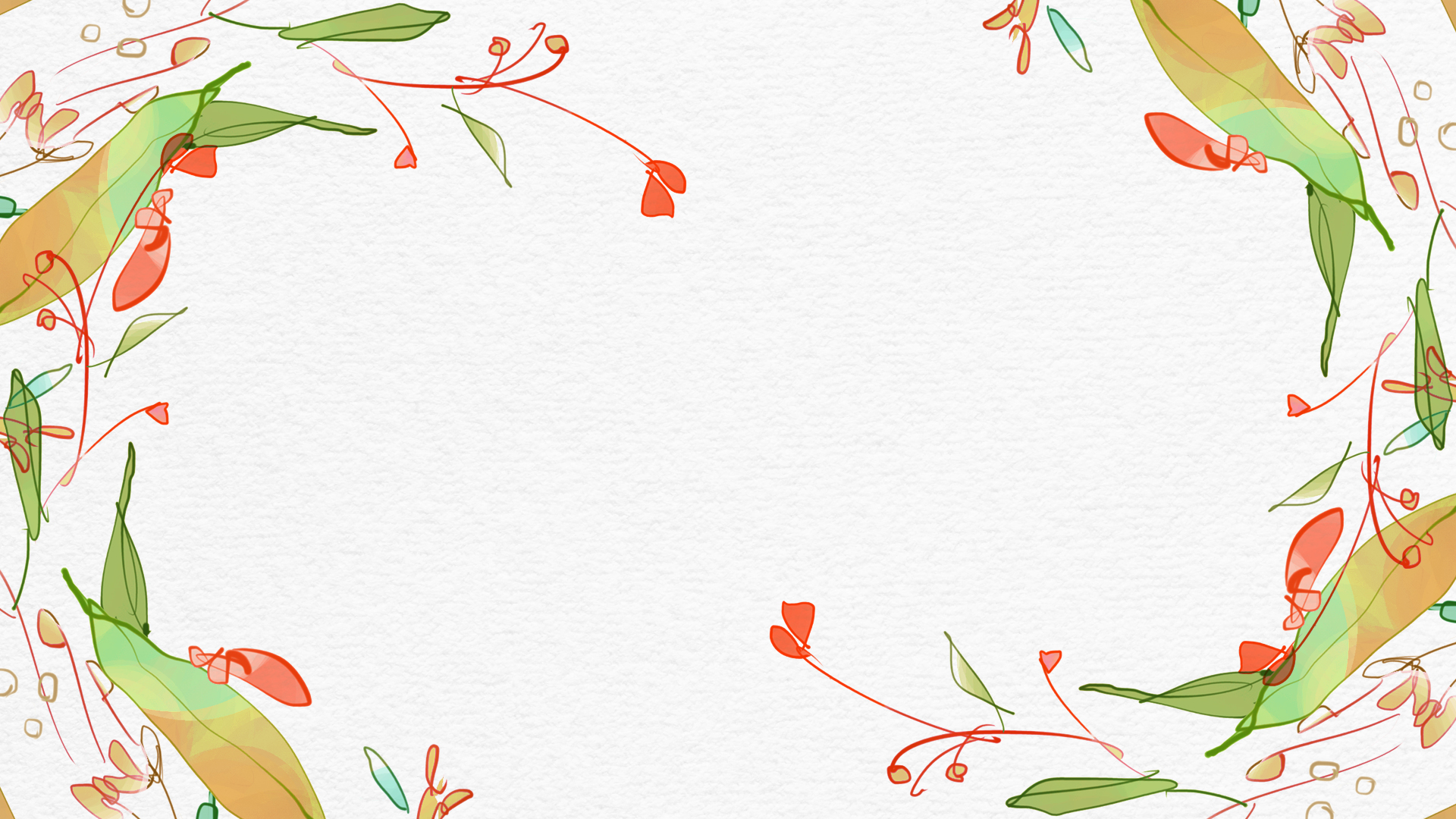 1
加入标题描述
添加相关标题文字添加相关标题文字相关标题文字
添加相关标题文字添加相关标题文字相关标题文字
加入标题描述
您的内容打在这里，或者通过复制的文本后，在此选择粘贴，并选择只保留文字。您的内容打在这里，或者通过复制的文本后，在此选择粘贴，并选择只保留文字。您的内容打在这里，或者通过复制的文本后，在此选择粘贴，并选择只保留文字。您的内容打在这里，或者通过复制的文本后，在此选择粘贴，并选择只保留文字。您的内容打在这里，或者通过复制的文本后，在此选择粘贴，并选择只保留文字。
您的内容打在这里，或者通过复制的文本后，在此选择粘贴，并选择只保留文字。您的内容打在这里，或者通过复制的文本后，在此选择粘贴，并选择只保留文字。您的内容打在这里，或者通过复制的文本后，在此选择粘贴，并选择只保留文字。您的内容打在这里，或者通过复制的文本后，在此选择粘贴，并选择只保留文字。您的内容打在这里，或者通过复制的文本后，在此选择粘贴，并选择只保留文字。
标题
标题
标题
加入标题描述
Title
Title
consecttur baraka simanuk hem barakachem tok tok beungek dem demiconsectturconsecttur Baraka adik
consecttur baraka simanuk hem barakachem tok tok beungek dem demiconsectturconsecttur Baraka adik
3
2
4
1
Title
Title
consecttur baraka simanuk hem barakachem tok tok beungek dem demiconsectturconsecttur Baraka adik
consecttur baraka simanuk hem barakachem tok tok beungek dem demiconsectturconsecttur Baraka adik
加入标题描述
2
Data Description

Assertively unleash flexible technology whereas equity invested internal or "organic" sources. Collaboratively disintermediate maintainable leadership with team building internal or "organic" sources. Globally deploy enterprise-wide vortals for magnetic quality vectors.
3
1
4
5
6
01
EASY OPTIONS

Assertively unleash flexible technology whereas equity invested internal.
02
FREE IMAGE

Assertively unleash flexible technology whereas equity invested internal.
03
CONSULTING

Assertively unleash flexible technology whereas equity invested internal.
04
BUSINESS PROJECT

Assertively unleash flexible technology whereas equity invested internal.
加入标题描述
60%
标题
标题
此处添加详细文本描述，建议与标题相关并符合整体语言风格，语言描述尽量简洁生动。
此处添加详细文本描述，建议与标题相关并符合整体语言风格，语言描述尽量简洁生动。
95%
92%
78%
标题
标题
此处添加详细文本描述，建议与标题相关并符合整体语言风格，语言描述尽量简洁生动。
此处添加详细文本描述，建议与标题相关并符合整体语言风格，语言描述尽量简洁生动。
加入标题描述
RESEARCH
Assertively unleash flexible technology
PROJECTS
Assertively unleash flexible technology
OPTIONS
Assertively unleash flexible technology
ANALYSIS
Assertively unleash flexible technology
SHARE
Assertively unleash flexible technology
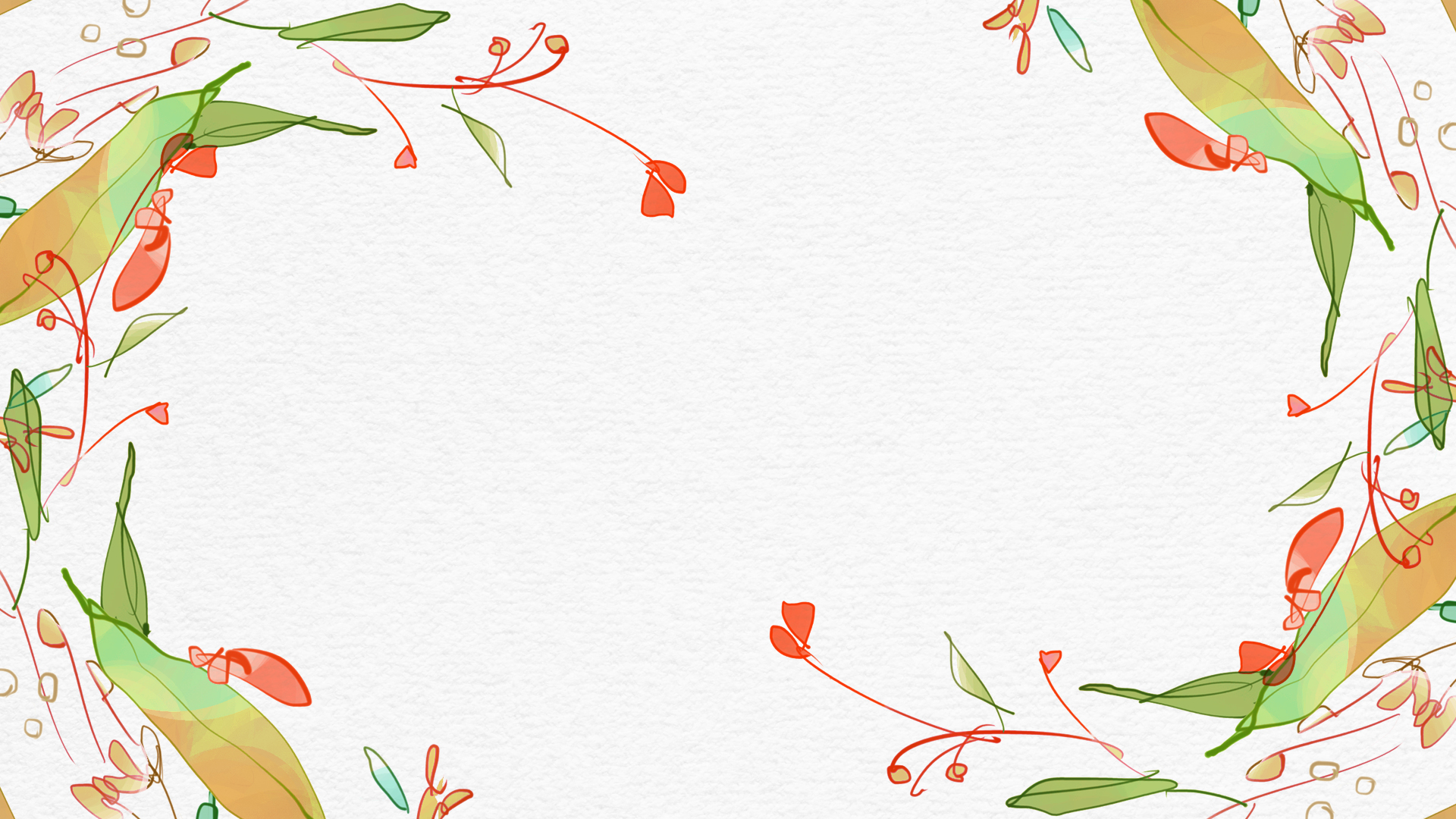 2
加入标题描述
添加相关标题文字添加相关标题文字相关标题文字
添加相关标题文字添加相关标题文字相关标题文字
加入标题描述
Go ahead and replace it with your own text. This is an example text,
Outcome
Strategic
Thinking
Go ahead and replace it with your own text. This is an example text,
Go ahead and replace it with your own text. This is an example text,
Research
Planning
Brand
Go ahead and replace it with your own text. This is an example text,
Go ahead and replace it with your own text. This is an example text,
加入标题描述
此处添加详细文本描述，建议与标题相关并符合整体语言风格，语言描述尽量简洁生动。
此处添加详细文本描述，建议与标题相关并符合整体语言风格，语言描述尽量简洁生动。
此处添加详细文本描述，建议与标题相关并符合整体语言风格，语言描述尽量简洁生动。
此处添加详细文本描述，建议与标题相关并符合整体语言风格，语言描述尽量简洁生动。
此处添加详细文本描述，建议与标题相关并符合整体语言风格，语言描述尽量简洁生动。
此处添加详细文本描述，建议与标题相关并符合整体语言风格，语言描述尽量简洁生动。
加入标题描述
03
01
02
MORE  THAN  TEMPLATE
Click here to add  you to the 
Center of the  narrative thought
MORE  THAN  TEMPLATE
Click here to add  you to the 
Center of the  narrative thought
MORE  THAN  TEMPLATE
Click here to add  you to the 
Center of the  narrative thought
加入标题描述
STRENGHTS

Lorem ipsum dolor sit amet, consectetur adipiscing elit. Nam viverra euismod odio, gravida pellentesque urna varius vitae. 
Sed dui lorem, adipiscing in adipiscing et, interdum nec metus.
Sed dui lorem, adipiscing in adipiscing et, interdum nec metus.
WEAKNESSES

Lorem ipsum dolor sit amet, consectetur adipiscing elit. Nam viverra euismod odio, gravida pellentesque urna varius vitae. 
Sed dui lorem, adipiscing in adipiscing et, interdum nec metus.
Sed dui lorem, adipiscing in adipiscing et, interdum nec metus.
措施二
措施一
OPORTUNITIES

Lorem ipsum dolor sit amet, consectetur adipiscing elit. Nam viverra euismod odio, gravida pellentesque urna varius vitae. 
Sed dui lorem, adipiscing in adipiscing et, interdum nec metus.
Sed dui lorem, adipiscing in adipiscing et, interdum nec metus.
THREATS

Lorem ipsum dolor sit amet, consectetur adipiscing elit. Nam viverra euismod odio, gravida pellentesque urna varius vitae. 
Sed dui lorem, adipiscing in adipiscing et, interdum nec metus.
Sed dui lorem, adipiscing in adipiscing et, interdum nec metus.
措施三
措施四
加入标题描述
Nullam eu tempor purus. 
Nunc a leo magna, sit amet consequat risus. Etiam faucibus tortor a ipsum vehicula sed hendrerit eros suscipit.
Special Condition

Nullam eu tempor purus. Nunc a leo magna, sit amet consequat risus. Etiam faucibus tortor a ipsum vehicula sed hendrerit eros suscipit. Mauris quam dolor, cursus at porta et, luctus eget purus. Nunc tempor luctus interdum. Duis libero leo, consequat ut accumsan eu.
79%
39%
90%
67%
54%
85%
Fix Cost
Property
Cost
Interest
Another
Cost
Labor 
Payment
Tax
Expense
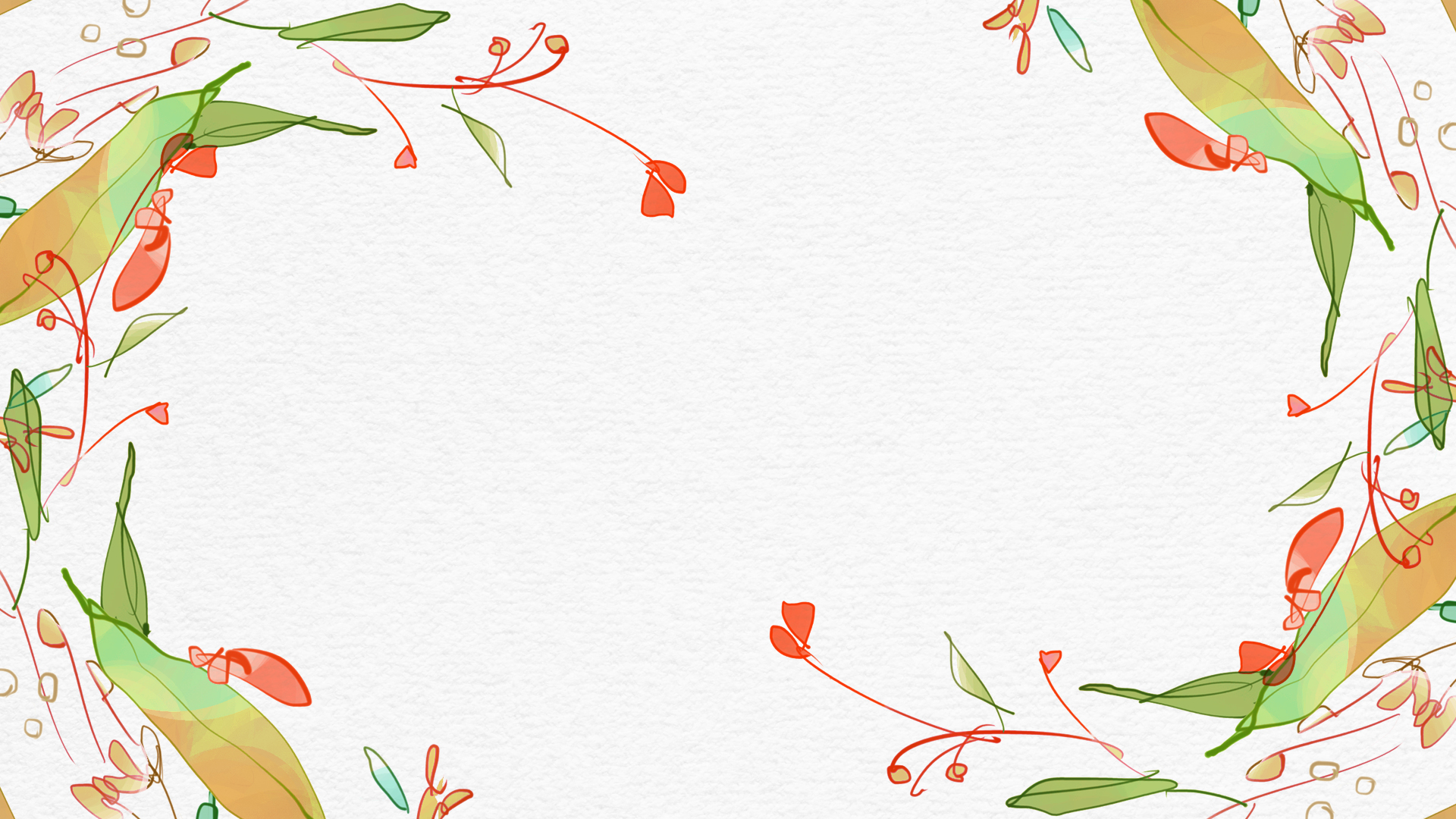 3
加入标题描述
添加相关标题文字添加相关标题文字相关标题文字
添加相关标题文字添加相关标题文字相关标题文字
加入标题描述
You will not believe all of the elements in this slide are all editable without reducing the quality, unlimited color, and unlimited size, none of which use jpg or png. pure vector of powerpoint.
 I am alone, and feel the charm of existence in this spot, which was created for the bliss
TOPIC HEADER HERE
We have many PowerPoint templates that has been specifically designed to help anyone that is stepping into the world of PowerPoint for the very first time.
加入标题描述
关键词
关键词
关键词
关键词
点击添加描述总结
点击添加描述总结
添加主要观点
在此录入上述图表的综合描述说明，在此录入上述图表的综合描述说明，在此录入上述图表的综合描述说明，在此录入上述图表的综合描述说明，在此录入上述图表的综合描述说明。
点击添加描述总结
点击添加描述总结
加入标题描述
S
W
KEYWORD
这里输入简单的文字概述这里输入简单字概述这里输入简单简单的文字概述这里输入简单
标题内容
标题内容
KEYWORD
这里输入简单的文字概述这里输入简单字概述这里输入简单简单的文字概述这里输入简单
KEYWORD
这里输入简单的文字概述这里输入简单字概述这里输入简单简单的文字概述这里输入简单
标题内容
标题内容
KEYWORD
T
O
这里输入简单的文字概述这里输入简单字概述这里输入简单简单的文字概述这里输入简单
加入标题描述
“
详写内容……点击输入本栏的具体文字，简明扼要的说明分项内容，此为概念图解，请根据具体内容酌情修改。
”
Please enter your title
添加标题
此处添加详细文本描述，建议与标题相关并符合整体语言风格，语言描述尽量简洁生动。
Lorem ipsum dolor sit amet, consectetur adipisicing elit, sed do eiusmod tempor incididunt ut labore et dolore magna aliqua.
25%
添加标题
此处添加详细文本描述，建议与标题相关并符合整体语言风格，语言描述尽量简洁生动。
55%
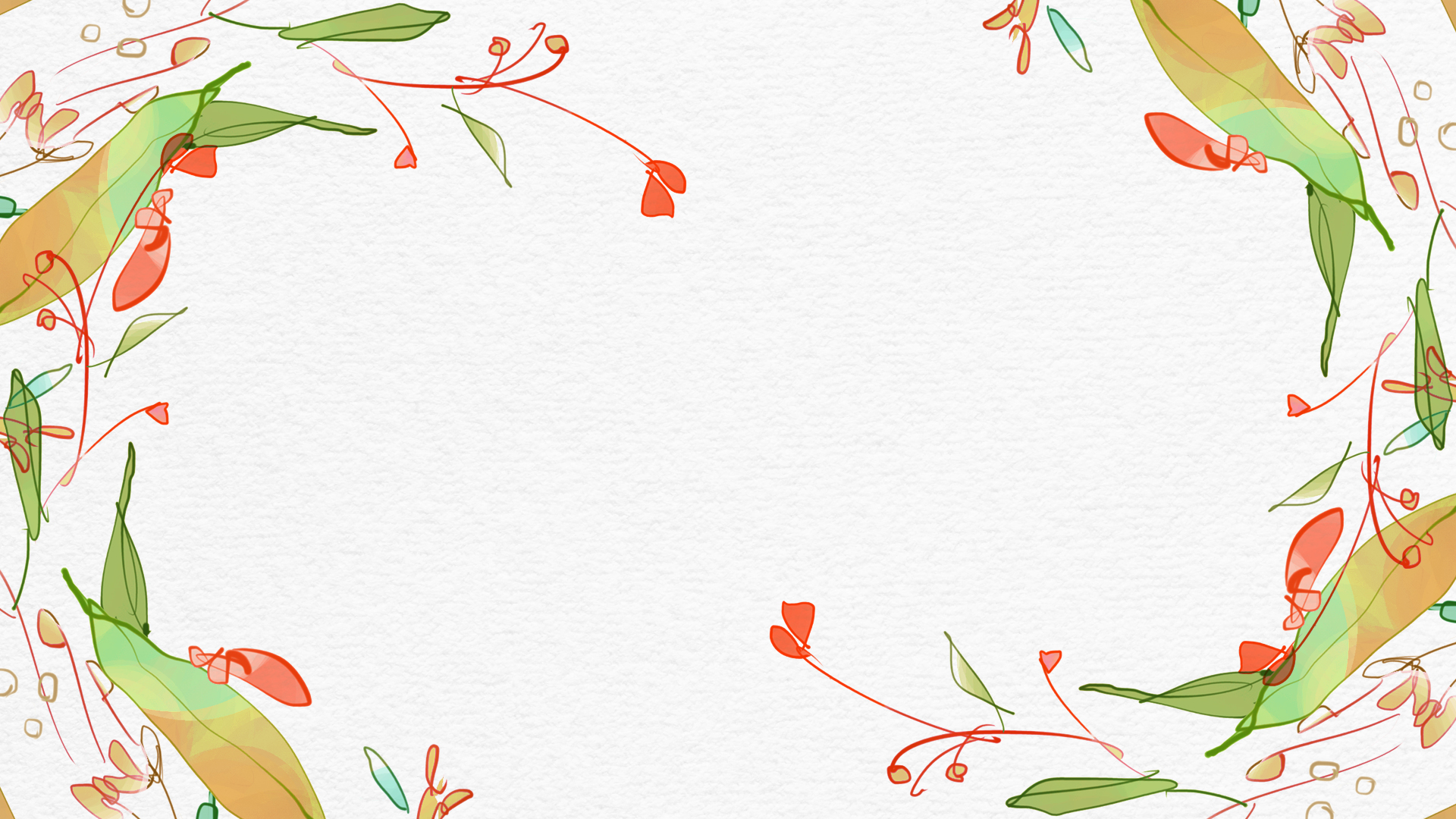 4
加入标题描述
添加相关标题文字添加相关标题文字相关标题文字
添加相关标题文字添加相关标题文字相关标题文字
加入标题描述
请替换文字内容
请替换文字内容
02
01
Please replace text, click add relevant headline, modify the text content, also can copy your content to this directly.
Please replace text, click add relevant headline, modify the text content, also can copy your content to this directly.
03
06
请替换文字内容
请替换文字内容
Please replace text, click add relevant headline, modify the text content, also can copy your content to this directly.
Please replace text, click add relevant headline, modify the text content, also can copy your content to this directly.
05
04
请替换文字内容
请替换文字内容
Please replace text, click add relevant headline, modify the text content, also can copy your content to this directly.
Please replace text, click add relevant headline, modify the text content, also can copy your content to this directly.
加入标题描述
请替换文字内容
1
请在此处输入详细的文字介绍信息和简介，表达图表的含义.表达图表的含义.
2
请在此处输入详细的文字介绍信息和简介，表达图表的含义.表达图表的含义.
请替换文字内容
3
请在此处输入详细的文字介绍信息和简介，表达图表的含义.表达图表的含义.
请替换文字内容
加入标题描述
TOPIC HEADER HERE
We have many PowerPoint templates that has been specifically designed to help anyone that is stepping into the world of PowerPoint for the very first time.
01
TOPIC HEADER HERE
We have many PowerPoint templates that has been specifically designed to help anyone that is stepping into the world of PowerPoint for the very first time.
02
TOPIC HEADER HERE
We have many PowerPoint templates that has been specifically designed to help anyone that is stepping into the world of PowerPoint for the very first time.
03
Company Hierarchy

Nullam eu tempor purus. Nunc a leo magna, sit amet consequat risus. Nullam eu eu tempor purus. Nunc a leo magna, sit amet consequat risus. Nullam eu tempor purus.
TOPIC HEADER HERE
We have many PowerPoint templates that has been specifically designed to help anyone that is stepping into the world of PowerPoint for the very first time.
04
加入标题描述
Lorem ipsum
Lorem ipsum
Lorem ipsum
Lorem ipsum dolor sit amet, consectetur adipisicing elit,
 sed do eiusmod tempor incididunt ut labore et dolore magna aliqua. 
Ut enim ad minim veniam, quis nostrud exercitation ullamco laboris 
nisi ut aliquip ex ea commodo consequat.
Lorem ipsum dolor sit amet, consectetur adipisicing elit,
 sed do eiusmod tempor incididunt ut labore et dolore magna aliqua. 
Ut enim ad minim veniam, quis nostrud exercitation ullamco laboris 
nisi ut aliquip ex ea commodo consequat.
Lorem ipsum dolor sit amet, consectetur adipisicing elit,
 sed do eiusmod tempor incididunt ut labore et dolore magna aliqua. 
Ut enim ad minim veniam, quis nostrud exercitation ullamco laboris 
nisi ut aliquip ex ea commodo consequat.
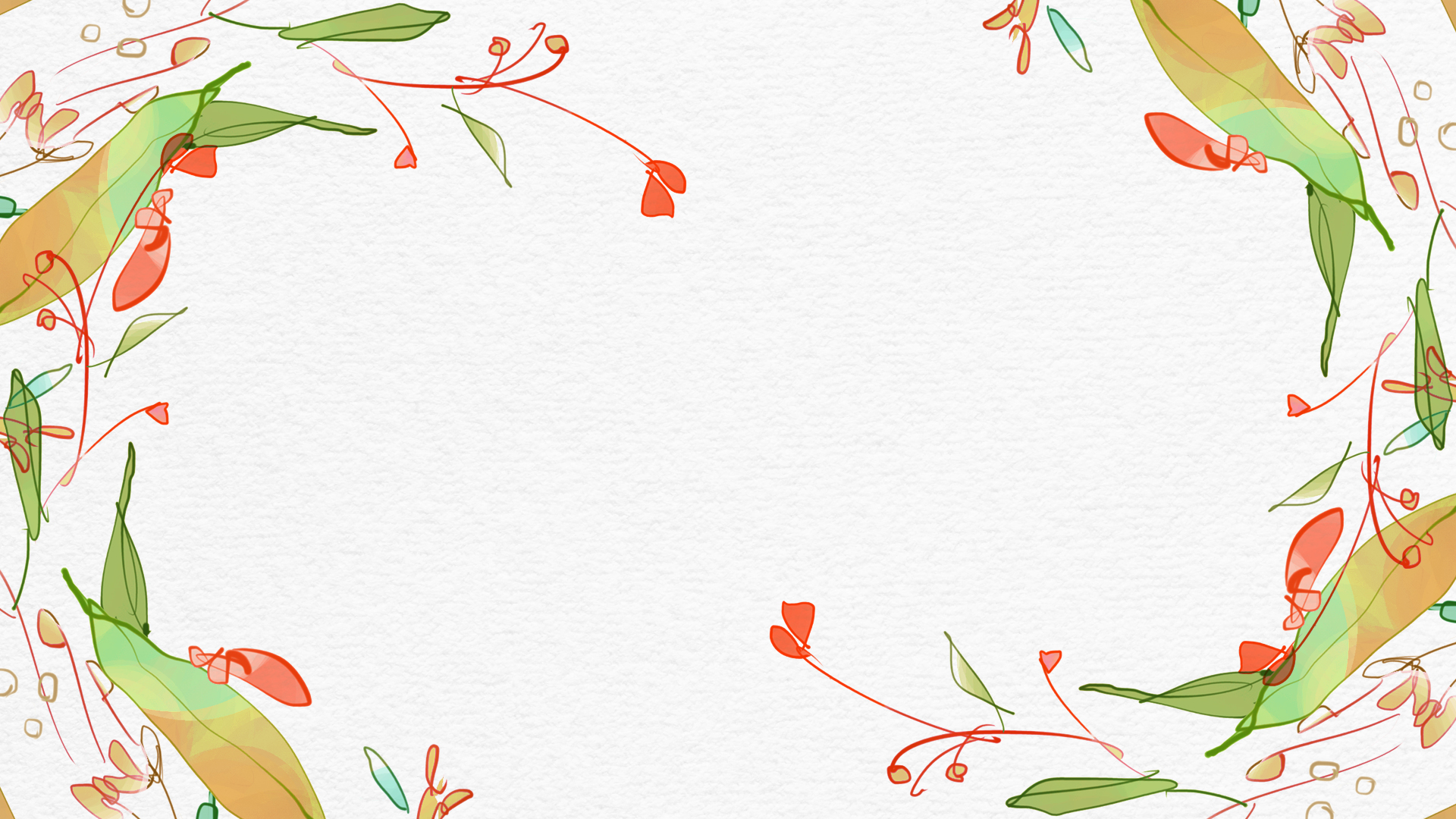 工作汇报通用PPT模板
谢谢观看